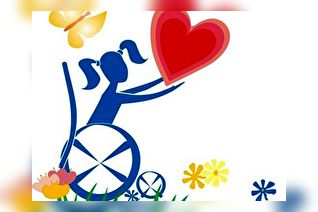 В строю со всеми
Классный час 
3 декабря 2015 года
5 класс
Из словаря  Д.Н. Ушакова:
ИНВАЛИД (франц.) – человек, утративший трудоспособность (полностью или частично) вследствие ранения, увечья или старости.
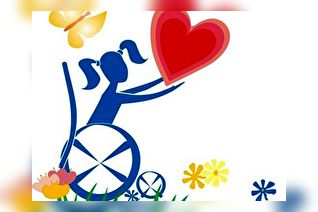 Людвиг ван Бетховен
Немногие люди знают, что этот знаменитый немецкий композитор, настоящий гений музыки был… глухим. Родился он здоровым, но в 26 лет у него развилось заболевание, которое привело к полной глухоте. Удивительно то, что самые знаменитые его произведения были созданы уже после того, как он полностью потерял слух. Так, в частности, это его легендарная Девятая симфония и Торжественная месса.
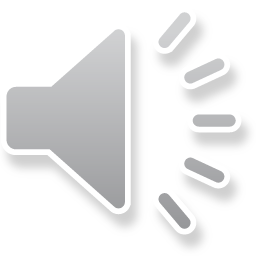 Лорд Гордон Байрон
Сумасшедший, лихой и опасный" - изучаемый в школе английский поэт с косолапостью. Ходил с большим трудом, но при этом изъездил всю Европу. Поэзия Байрона - является отражением его эгоизма и сатирического реализма. В наше время был бы лидером каких-нибудь новомодных, революционных течений.
Сара Бернар
Французская актриса с серьёзным повреждением колен. В 1914 ей ампутировали ногу, но она продолжала сниматься в фильмах до самой смерти. Её считали величайшей актрисой и называли великолепной, неподражаемой Сарой.
Винсент Ван Гог
Тип инвалидности - ментальные, психические заболевания. Является одним из самых дорогих художников мира. Внес огромный вклад в современное искусство. Создал около 2000 картин и рисунков..
Франклин Делано Рузвельт
История 32-го президента США – это еще одна история человека, который родился здоровым, однако перенесенное заболевание приковало его к инвалидной коляске. Уже будучи инвалидом, Рузвельт стал президентом и занимал этот пост на протяжении 12 лет, до самой своей смерти, войдя в историю США как один из самых выдающихся американских лидеров.
ВАНГА
Диана Гурцкая
Российская эстрадная певица и общественный деятель; Заслуженная артистка России. Член Общественной палаты Российской Федерации, председатель Комиссии по поддержке семьи, детей и материнства
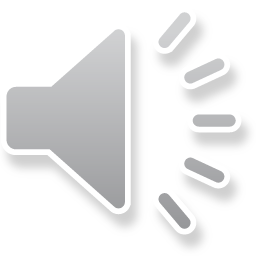 Роман Петушков
Роман Петушков выиграл шесть золотых медалей в соревнованиях по биатлону, 37 лет.
Алёна Кауфман
Трижды Олимпийская чемпионка по лыжным гонкам в биатлоне, четырёхкратная паралимпийская чемпионка, 28 лет.
Александра Францева
Дважды чемпионка по горнолыжным соревнованиям. Двукратная паралимпийская чемпионка, 28 лет.
Владислав Лекомцев
Дважды завоевал золото на лыжных гонках. Двукратный паралимпийский чемпион,
  20 лет.
Доброта.
                    Отзывчивость.
                    Сострадание.
                    Сердечность. 
                    Понимание. 
                    Уважение.
                    Вежливость
Золотое правило поведения:
«Не поступай по отношению к инвалидам так, как ты не хотел бы, чтобы другие поступали так по отношению к тебе».
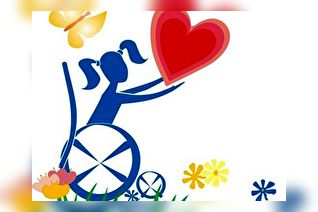